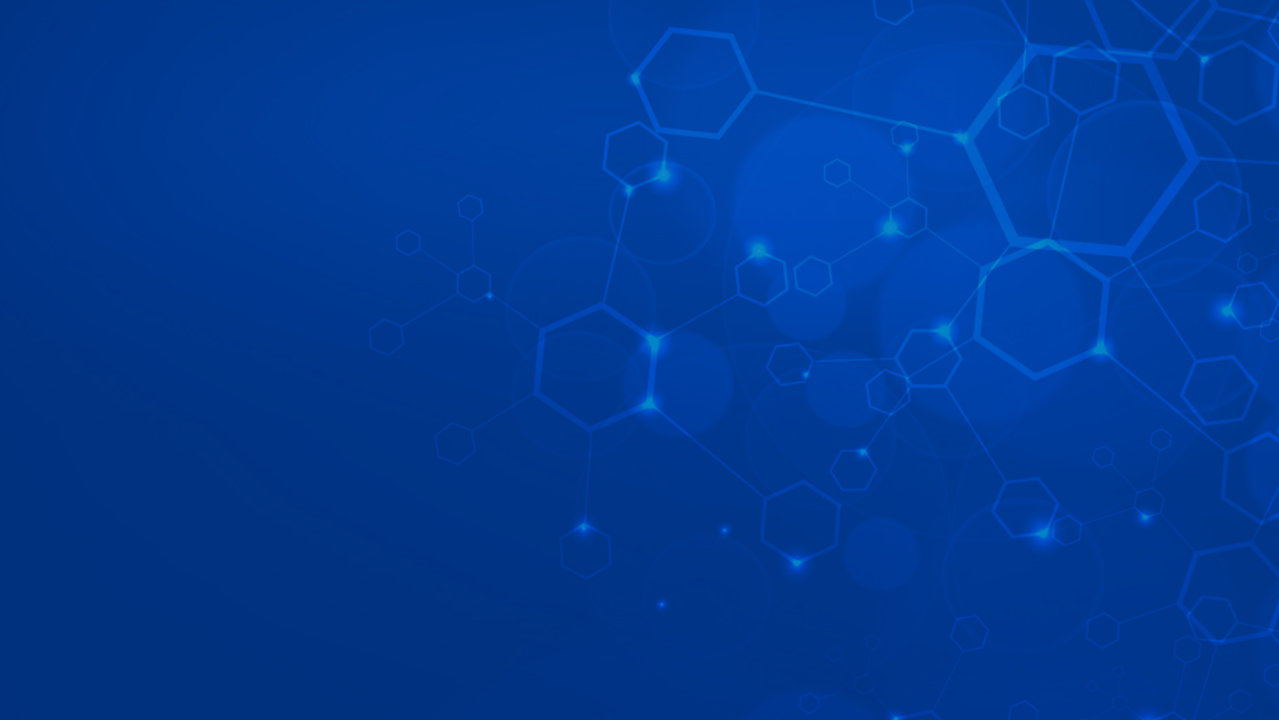 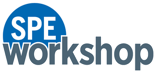 Digital Transformation
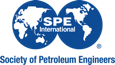 6–7 November 2024 | JW Marriott Hotel | Rio de Janeiro, Brazil
Presenter Name
Presentation
Title
Company Name
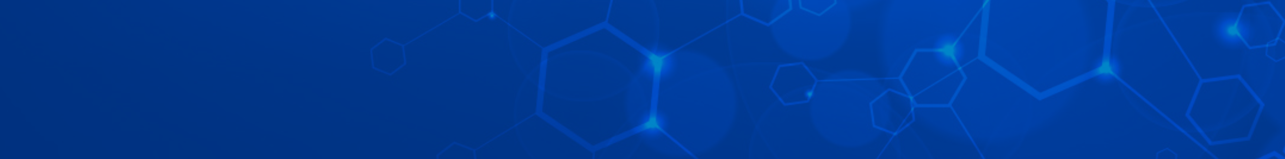 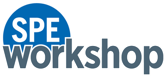 Digital Transformation
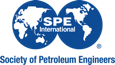 6–7 November 2024 | JW Marriott Hotel | Rio de Janeiro, Brazil
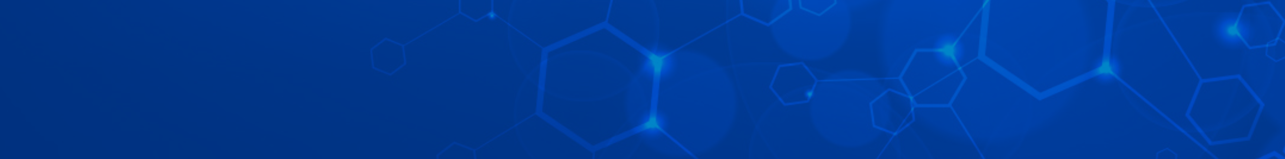 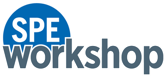 Digital Transformation
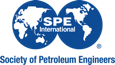 6–7 November 2024 | JW Marriott Hotel | Rio de Janeiro, Brazil
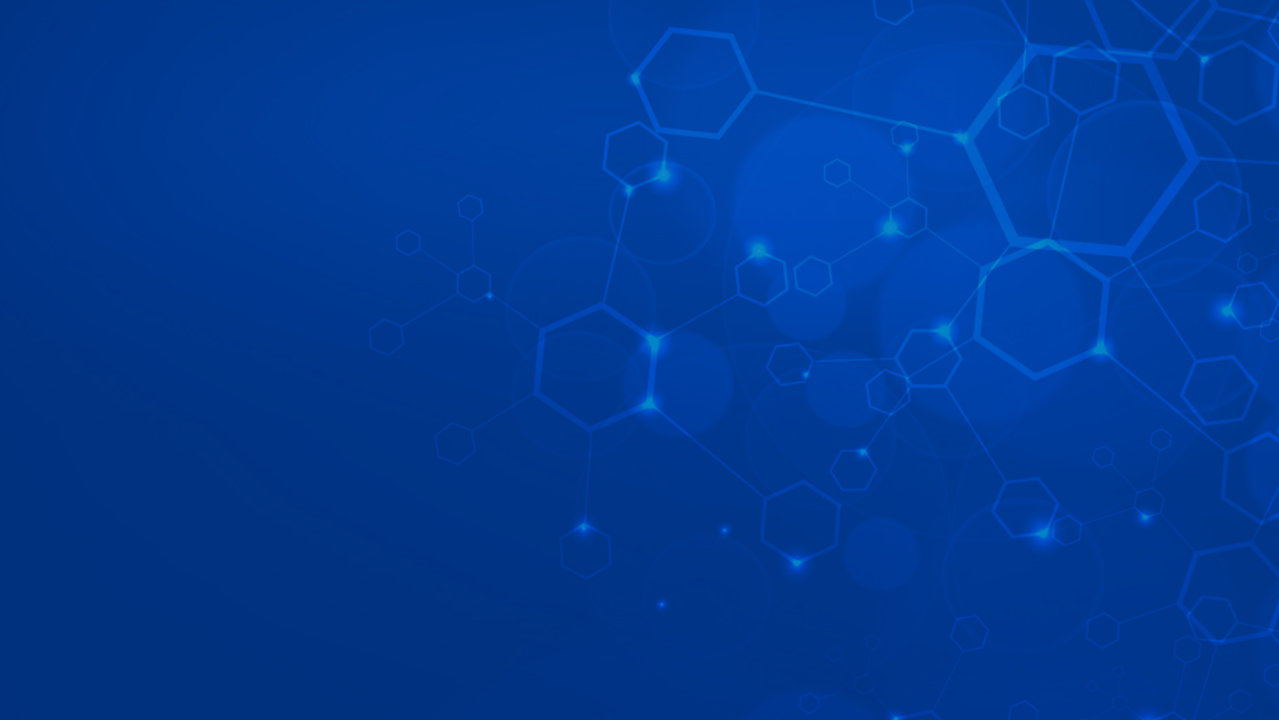 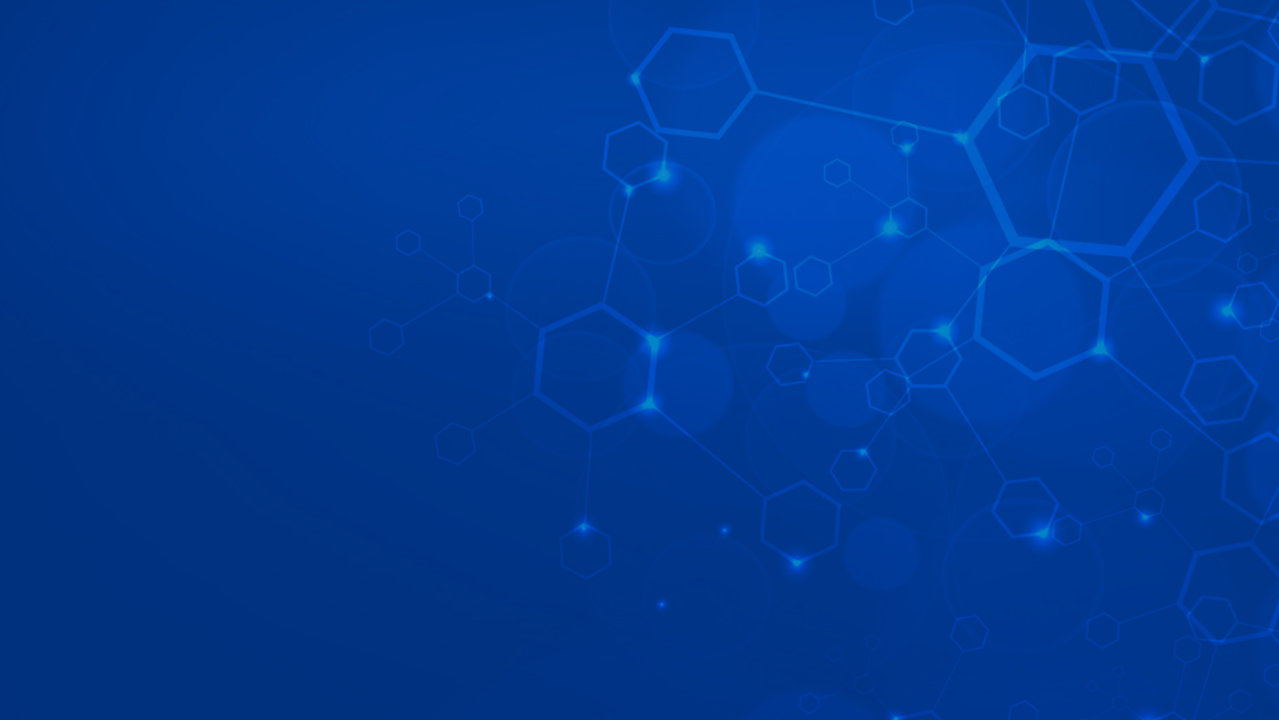 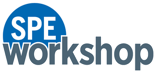 Digital Transformation
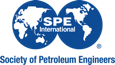 6–7 November 2024 | JW Marriott Hotel | Rio de Janeiro, Brazil
Thank You!
Questions?